Michel CARISTE
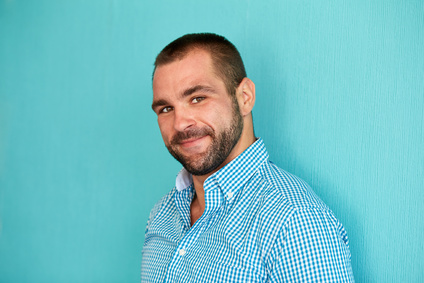 Cariste Expérimenté - Compétent en gestion de stocks et logistique
A propos de moi
Cariste professionnel avec plus de 13 ans d'expérience dans le domaine de la logistique. Connaissance approfondie de la gestion des stocks et de la manutention. Détenteur du Certificat d'Aptitude à la Conduite en Sécurité (CACES). Engagement à respecter les normes de sécurité au travail et à améliorer l'efficacité de l'entrepôt.
Contact
+336 01 02 03 04
votre.nom.prenom@gnail.com
Marseille, France
linkedin.com/votre-profil
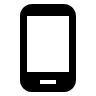 Expériences Professionnelles
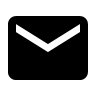 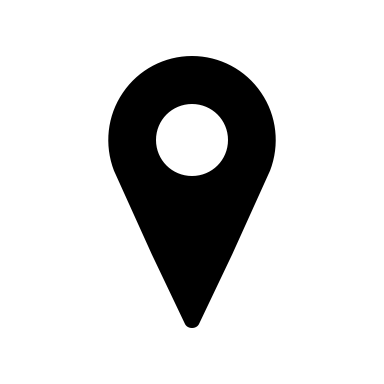 Cariste, Société de Logistique ABC, Lille, France, 2010 – Présent

Gestion des stocks et préparation des commandes.
Chargement et déchargement des marchandises.
Respect des normes de sécurité lors de la conduite des chariots élévateurs.
Réalisation d'inventaires réguliers.

Cariste, Entreprise de Distribution DEF, Lille, France, 2006-2010

Manutention des produits dans l'entrepôt.
Aide à la réception et à l'expédition des marchandises.
Maintenance de base des équipements de manutention.
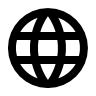 Formation & Certifications
Certificat d'Aptitude à la Conduite en Sécurité (CACES) Catégories 1, 3 et 5, Centre de formation, Lille, 2006.

Brevet d'Études Professionnelles (BEP) en Logistique et Transport, Lycée Professionnel, Lille, 2004-2006.
Compétences métier
Compétences en manutention et en gestion des stocks.
Expérience en conduite de chariots élévateurs.
Connaissance des règles de sécurité en entrepôt.
Expérience en préparation de commandes et en inventaire.
Compétences en maintenance de base des équipements de manutention.
Langues
Français (langue maternelle)
Anglais (A2 - Cadre européen commun de référence pour les langues)
Qualités
Hobbies
Capacité à travailler en équipe et à collaborer avec les autres.
Engagement à respecter les normes de sécurité au travail.
Attention au détail et capacité à travailler de manière efficace.
Bonne condition physique et capacité à soulever des charges lourdes.
Capacité à travailler de manière autonome et à prendre des initiatives.
Randonnée et vélo.
Bricolage et mécanique.
Lecture de romans d'aventure.
Cher(e) Candidat(e)

Merci d'avoir téléchargé ce modèle sur notre site. Nous espérons qu'il vous aidera à mettre en valeur votre CV.

---------------------------------------------------------------------------------------

Besoin de conseils pour rédiger votre CV ou vous préparer pour l’entretien d’embauche ? Consultez nos articles :

- Le titre du CV : guide pratique + 30 exemples
- Comment mettre en valeur son expérience professionnelle ?
- Rédiger une accroche de CV percutante + 9 exemples
- Les 7 points clés d'un CV réussi
- Personnalisez votre CV avec des icônes gratuites
- Bien préparer son entretien 

Nous proposons également plusieurs centaines d'exemples de lettres de motivation classées par métier et des modèles pour les mettre en forme.

- 1200 exemples de lettres de motivation 
- Les modèles de courrier
- Tous nos conseils pour rédiger une lettre efficace 


Nous vous souhaitons bonne chance dans vos recherches et vos entretiens  


Enfin, rappelez-vous qu'une bonne candidature est une candidature personnalisée ! Prenez donc le temps de la rédiger avec soin car elle décrit votre parcours professionnel et votre personnalité. 








----------------
Copyright : Les contenus diffusés sur notre site (modèles de CV, modèles de lettre, articles ...) sont la propriété de creeruncv.com. Leur utilisation est limitée à un usage strictement personnel. Il est interdit de les diffuser ou redistribuer sans notre accord. Contenus déposés dans 180 pays devant huissier. Reproduction strictement interdite, même partielle. Limité à un usage strictement personnel. Disclaimer : Les modèles disponibles sur notre site fournis "en l'état" et sans garantie.

Créeruncv.com est un site gratuit.